Итанцинский детский сад «Березка»
Муниципальное дошкольное образовательное учреждение Итанцинский детский сад «Березка»
«Использование национально –
регионального компонента в
познавательно – речевом развитии дошкольников»
Воспитатель 1 категории :
 Красикова А.В.
Целью работы ДОУ:Создание условий для познавательного развития детей в процессе использования регионального компонента.
Исходя из цели, были определены задачи:
—   развитие познавательных процессов, активизация речевой деятельности детей, развитие артикуляции, мелкой и общей моторики.
  — развитие  у детей интереса  к культуре и истории родного края;
 — воспитание  нравственных, трудовых, эстетических качеств, которые обеспечивают успешное развитие и саморазвитие ребенка в семье, ДОУ, в социуме на примере национальных традиций и обычаев;
Дошкольный возраст – важнейший период становления личности, в течение которого формируются предпосылки гражданских качеств, представления о человеке, обществе, культуре.  В федеральных государственных требованиях   говорится о том, что  часть Программы, формируемая участниками образовательного процесса, отражает специфику национально-культурных, демографических, климатических условий, в которых осуществляется образовательный процесс.
Свою работу  начали с планирования по 6 блокам
1.Обследование уровня знаний дошкольников о родном крае, отбор содержания регионального компонента, планирование работы по данному направлению.
2. Ознакомление детей с историей возникновением нашего города , села (архитектурными памятниками , музеями и т.д.)
3.  Изучение жизни и быта русского и бурятского народа.
4.  Использование в работе с детьми народных подвижных игр, малых фольклорных форм.
 5. Ознакомление с природой родного края (животный, растительный мир) народные приметы, пословицы, поговорки.
6.  Взаимодействие  с семьями воспитанников  при ознакомлении с родным краем.
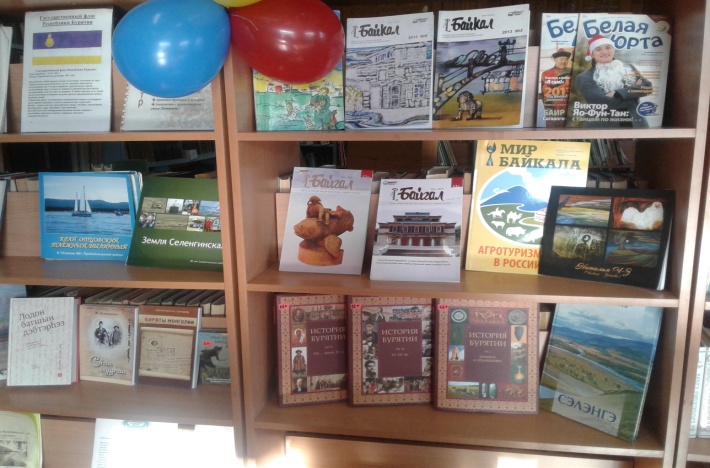 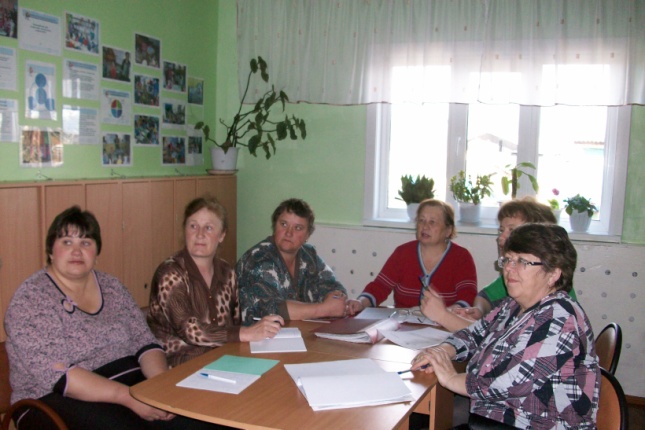 1 блок – Первоначально была проведен мониторинг уровня знаний детей, который показал, какими знаниями дети владеют. На основе первичных данных составили перспективный план ознакомления  дошкольников с родным краем. При планировании своей дальнейшей деятельности, обратили внимание на то, что главной задачей является развитие познавательных процессов и активизация речевой деятельности детей.
2 блок – Знакомство детей с историческим прошлым нашего края (города, села) с достопримечательностями, известным всему миру Байкалом -  историей его появления, обитателями и природой. 
     
	Начали просматривать с детьми альбомы, презентации  из серии «Малая родина», провели серию экскурсий по знакомству с  родным селом.
Знакомство с родным селом
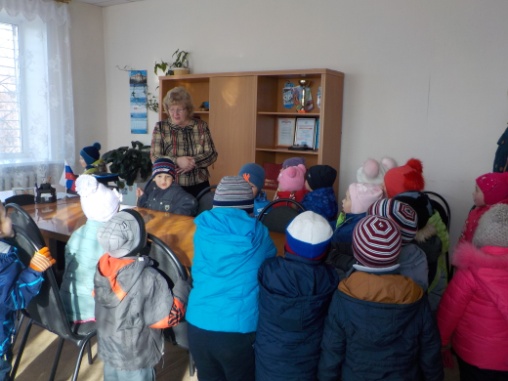 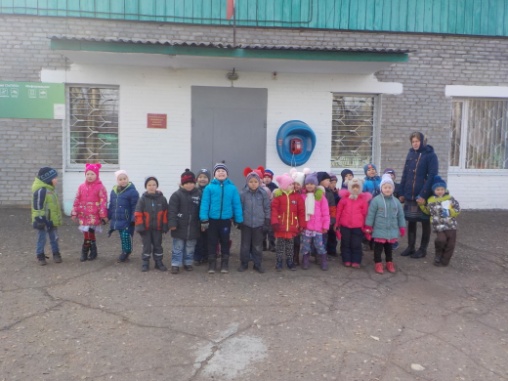 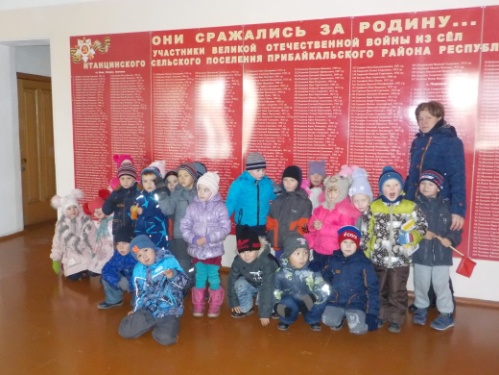 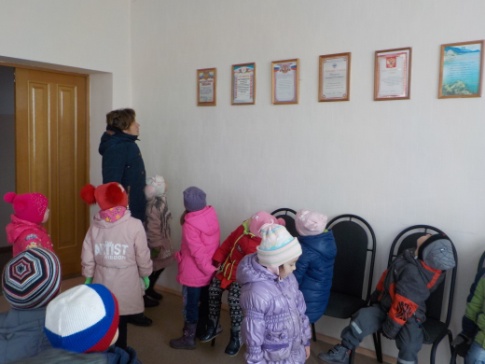 Администрация СП «Итанцинское»
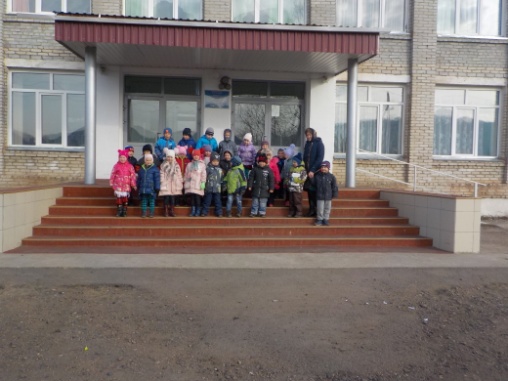 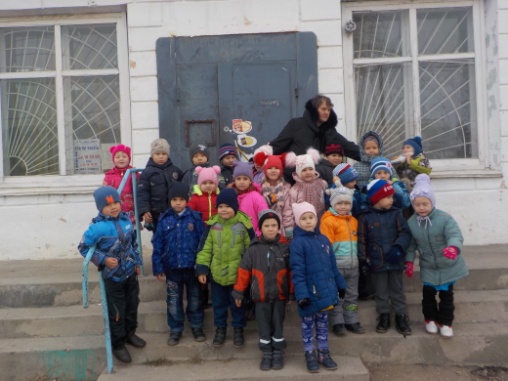 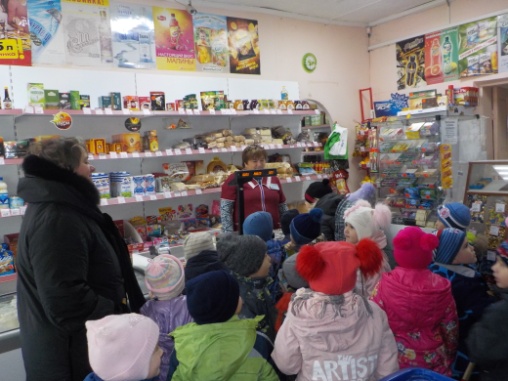 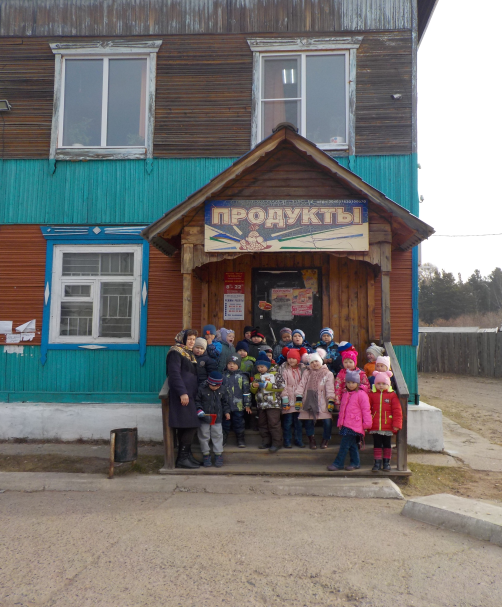 Коменская СОШ
Торговые точки
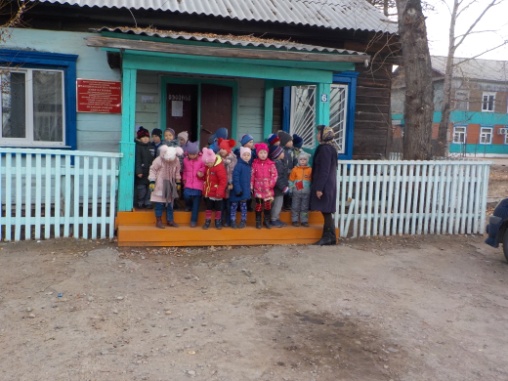 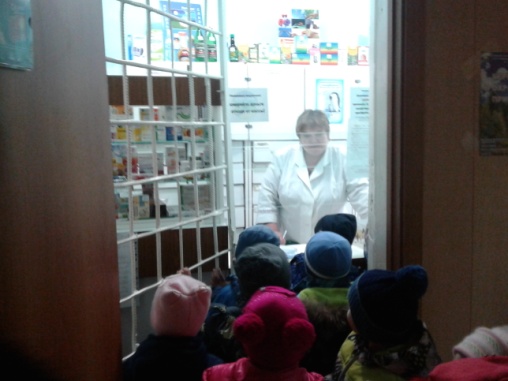 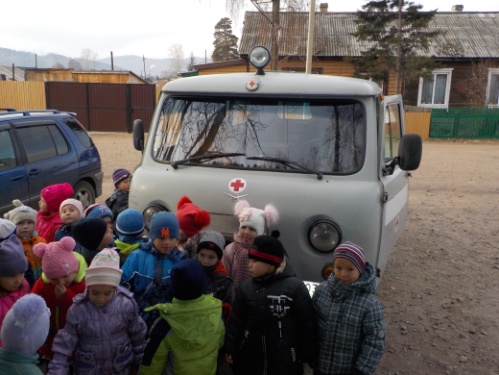 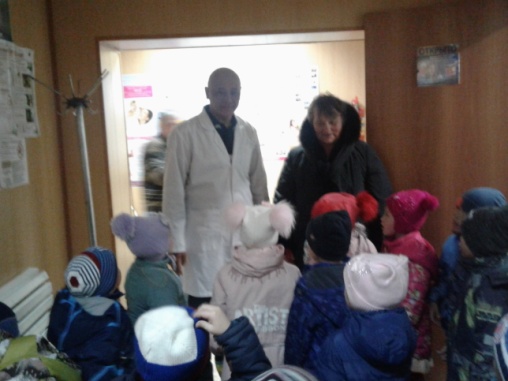 Больница
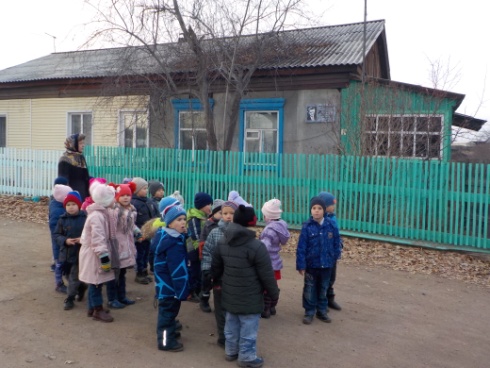 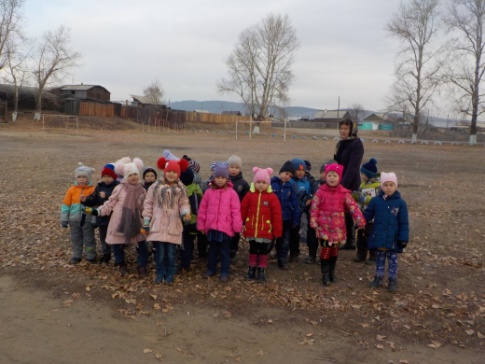 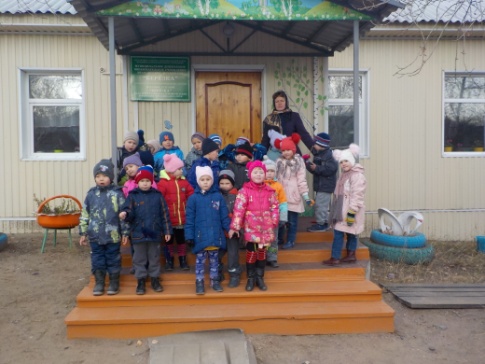 Дом писателя
И.Калашникова
Стадион
МДОУ «Березка»
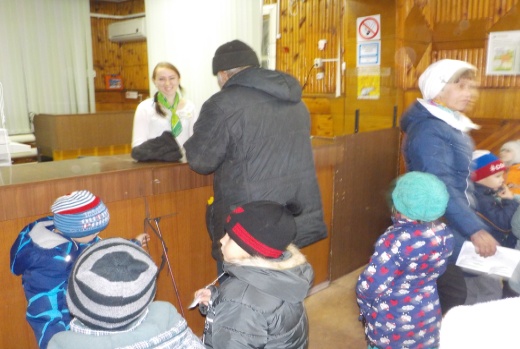 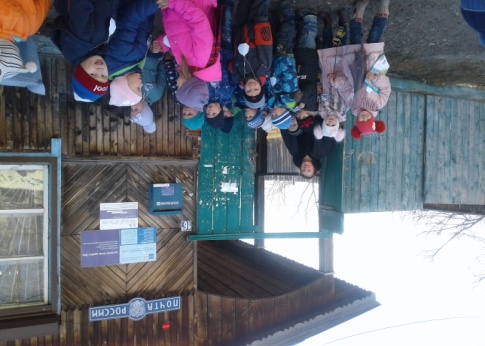 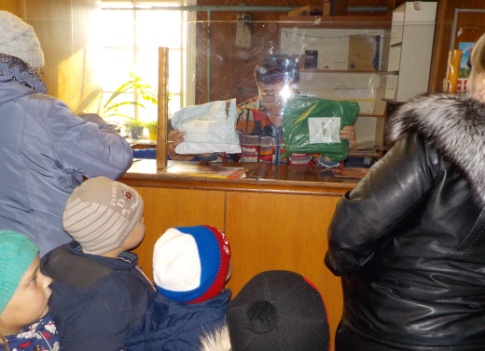 Отделение связи            и                                    Сбербанк
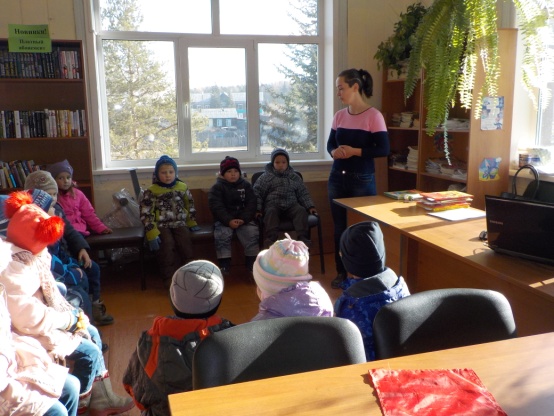 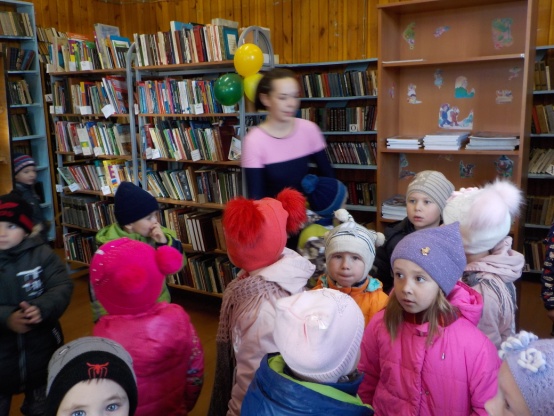 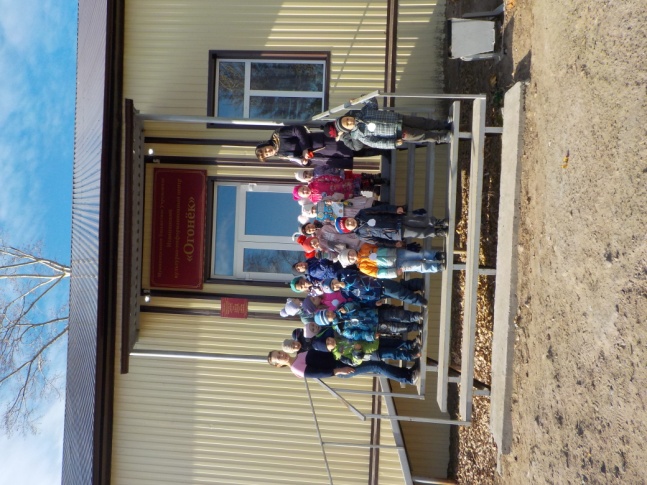 Коменская сельская библиотека
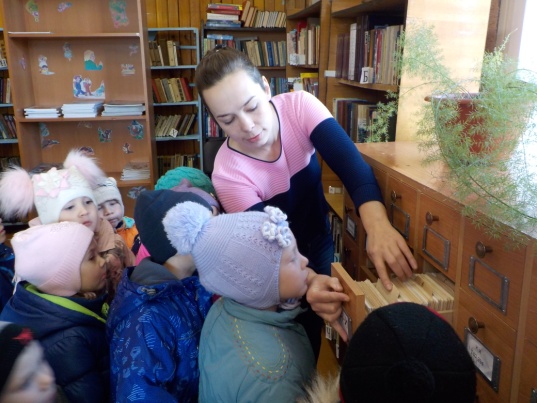 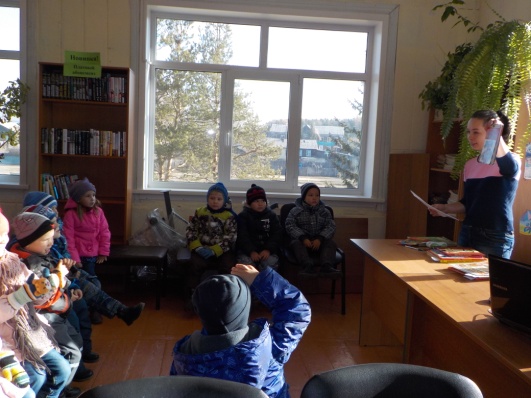 КИЦ «Огонек»
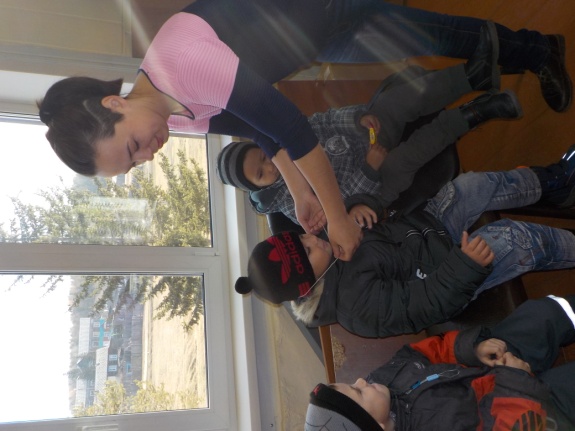 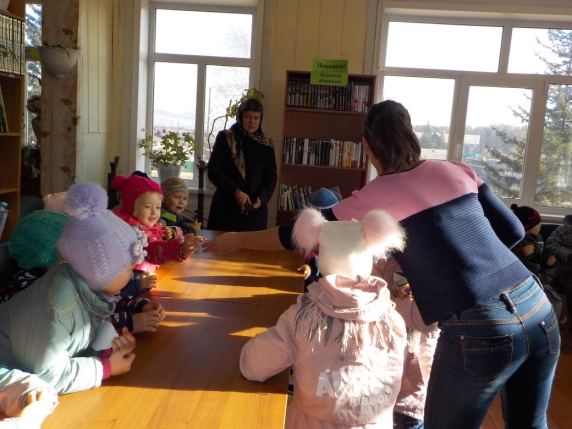 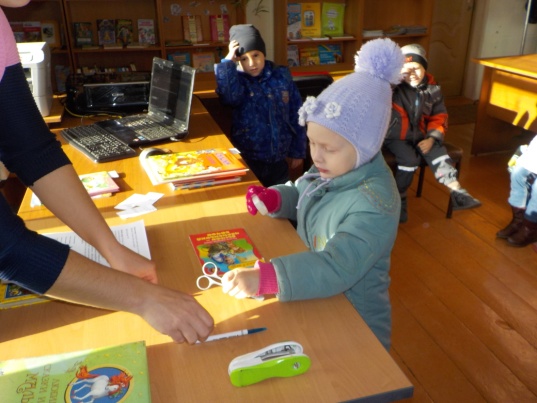 3 блок – Изучение «жизни и быта русского и бурятского народа»  осуществляется через просмотр фотографий, иллюстраций, презентаций, чтением художественной литературы, беседы, прослушиванием песен, планируется создание лепбука «Байкал».
 Знакомим детей со старинными   обычаями (праздники, традиции…), символами и знаками (флаг, герб, гимн и т.д.). 
     Трудности в ознакомлении с бытом, традициями вызваны тем, что детям свойственно наглядно – образное мышление. Поэтому в  план работы по ознакомлению  с родным краем включили создание центра «Край родной», где был подобран различный материал о родном крае: мини –макеты (юрта, изба) в которых проживали наших предки. Альбомы, открытки, книги, дидактический материал. Именно здесь впервые дети увидели национальные костюмы.Все эти предметы  вызывают у детей неподдельный интерес, знакомят с традициями нашего народа, расширяют их представления о жизни предков в прошлом.
Центр «Край родной»
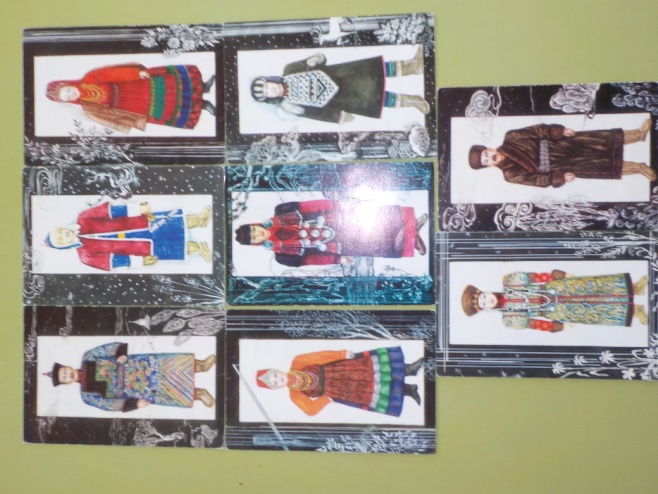 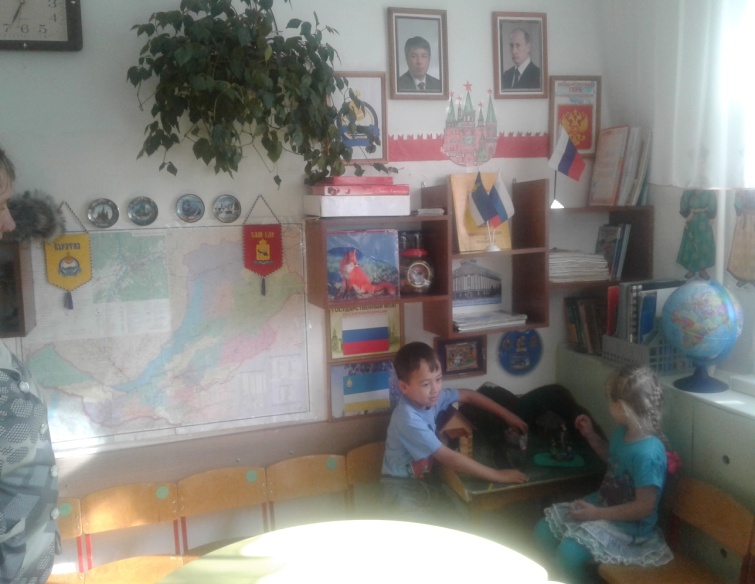 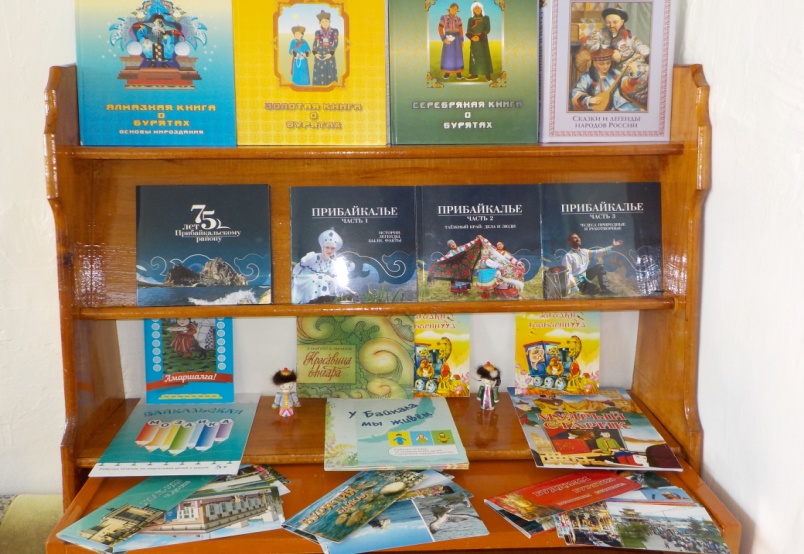 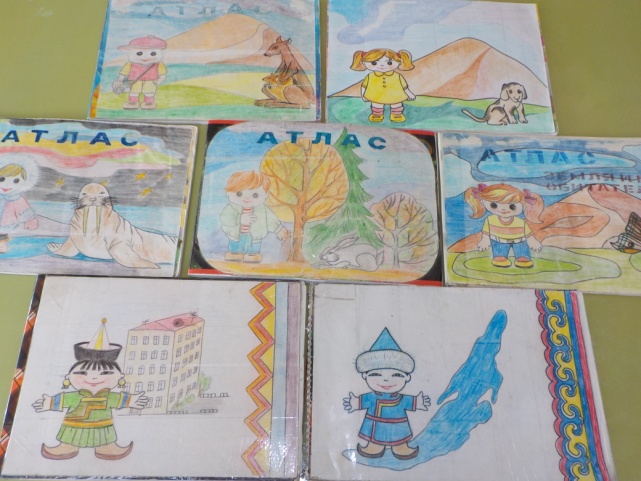 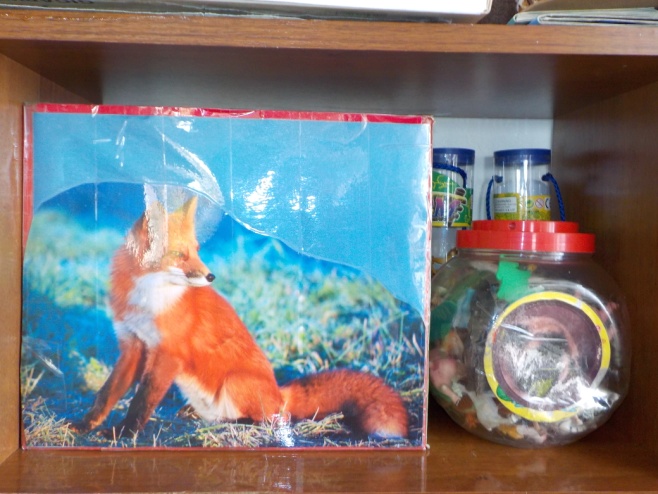 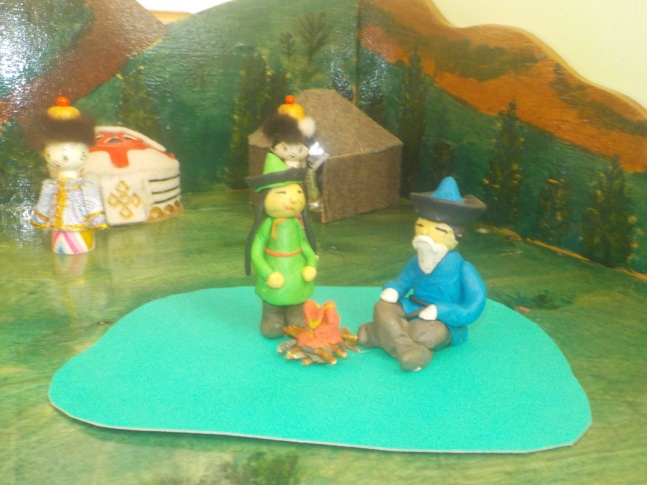 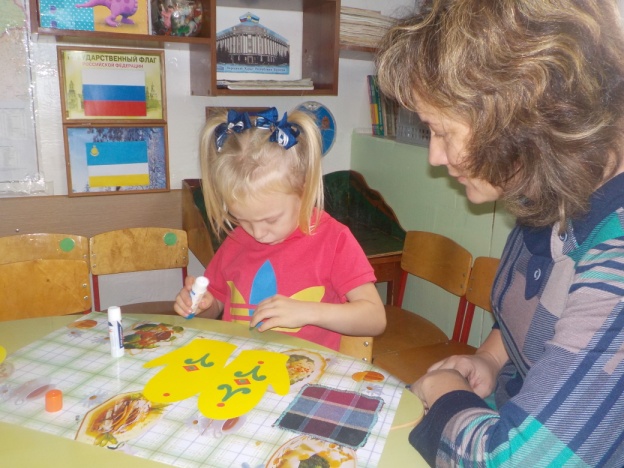 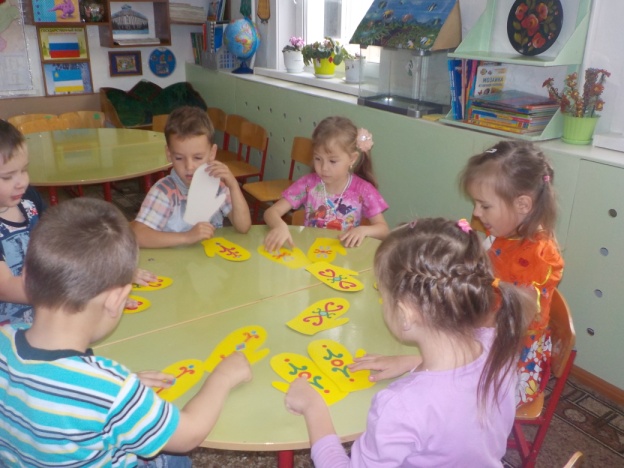 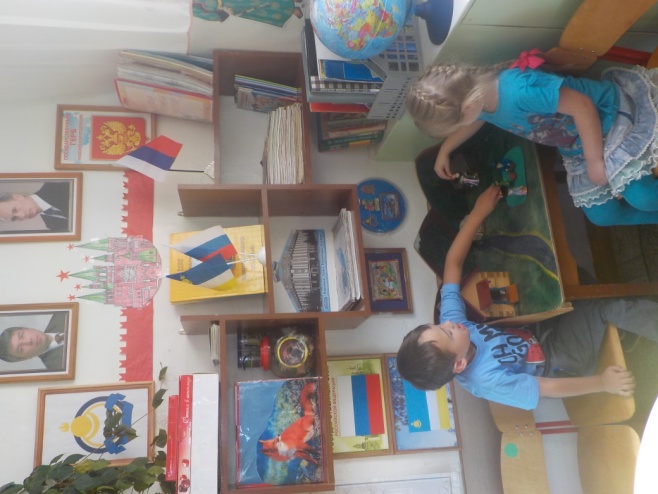 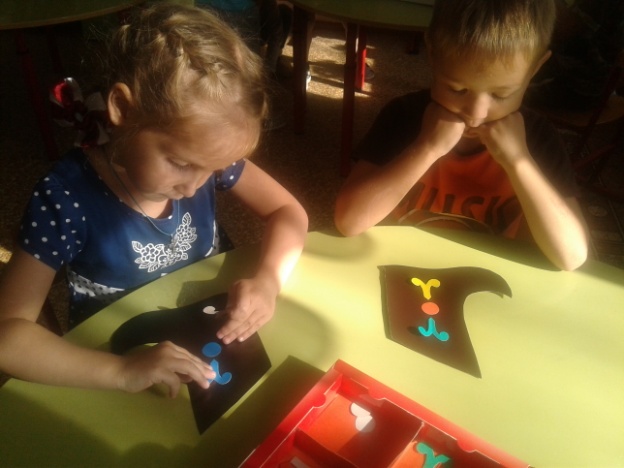 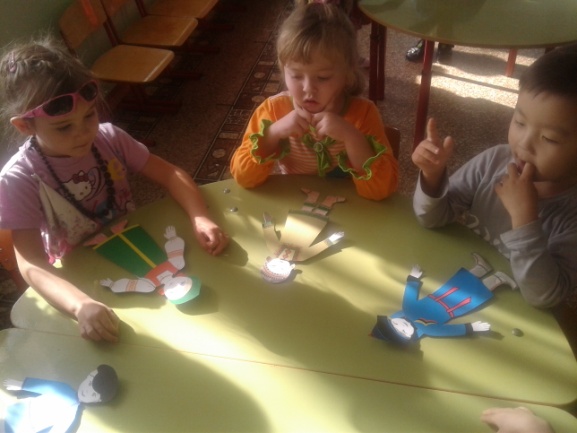 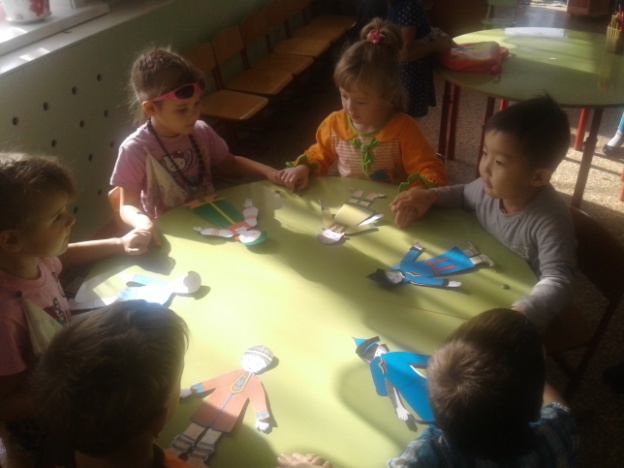 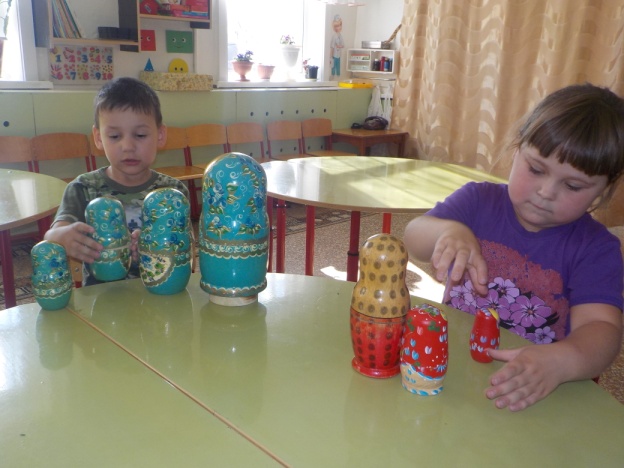 Лепбуки
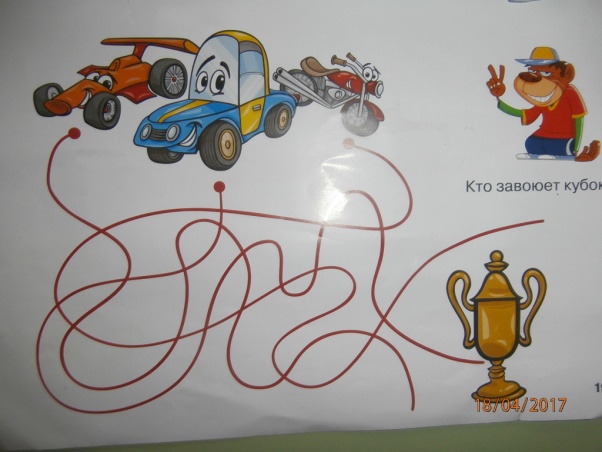 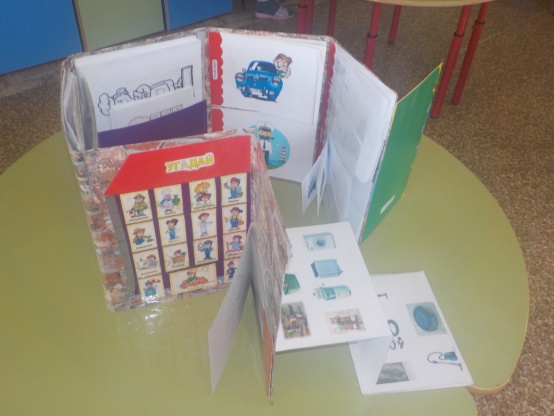 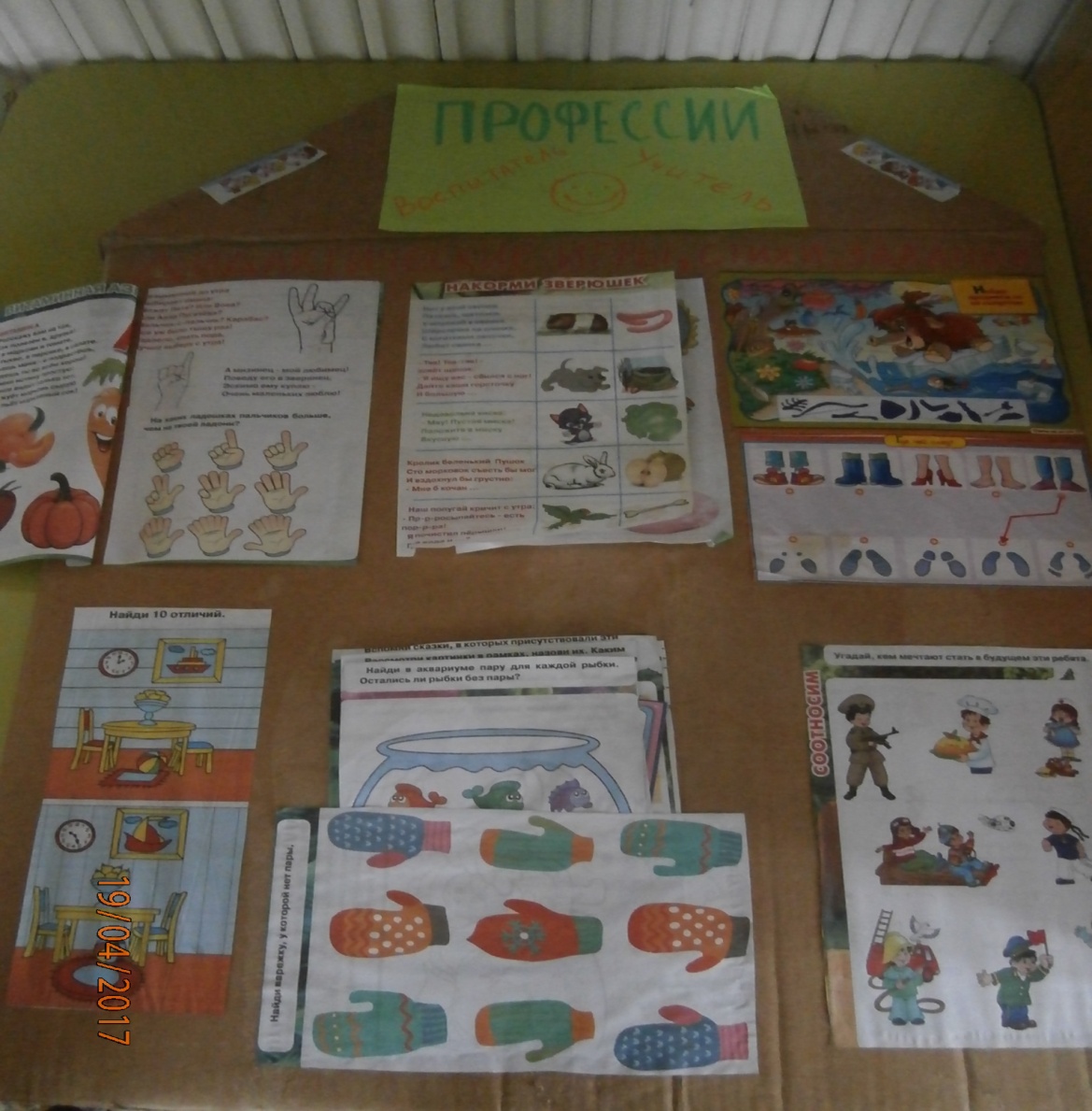 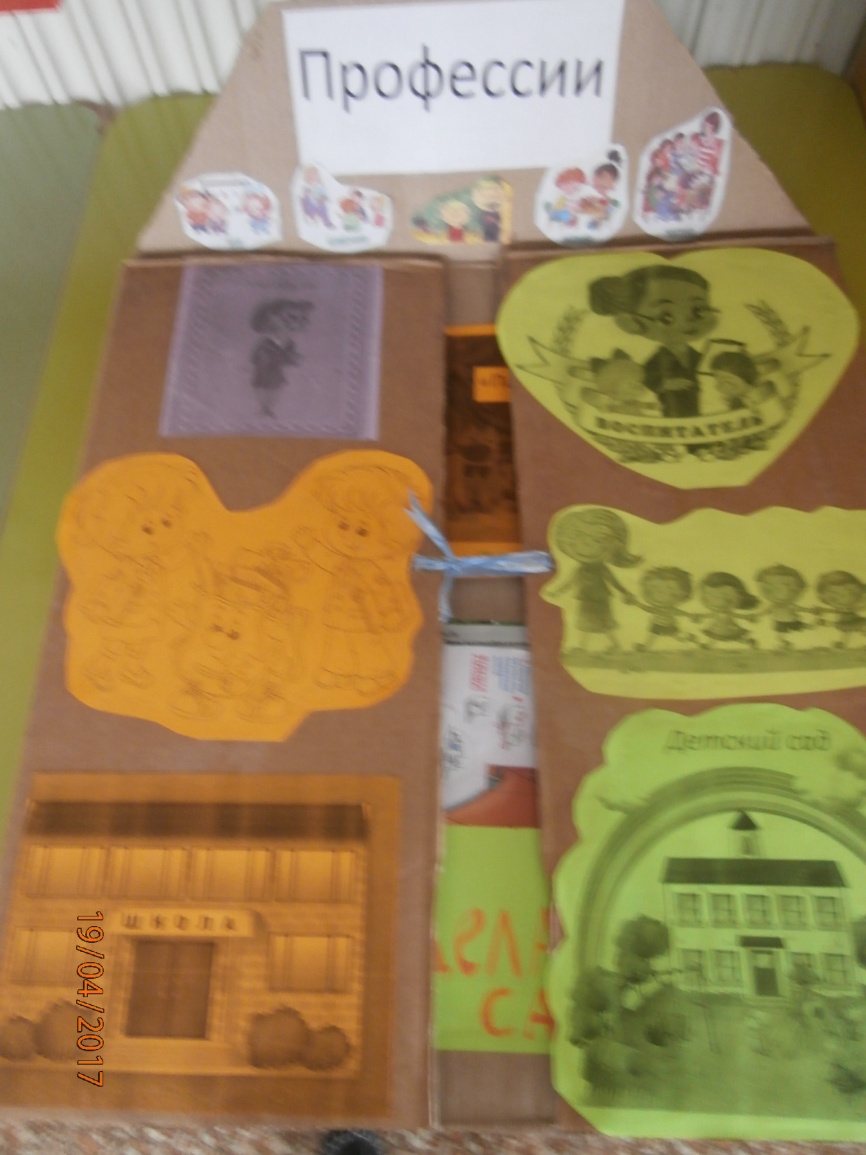 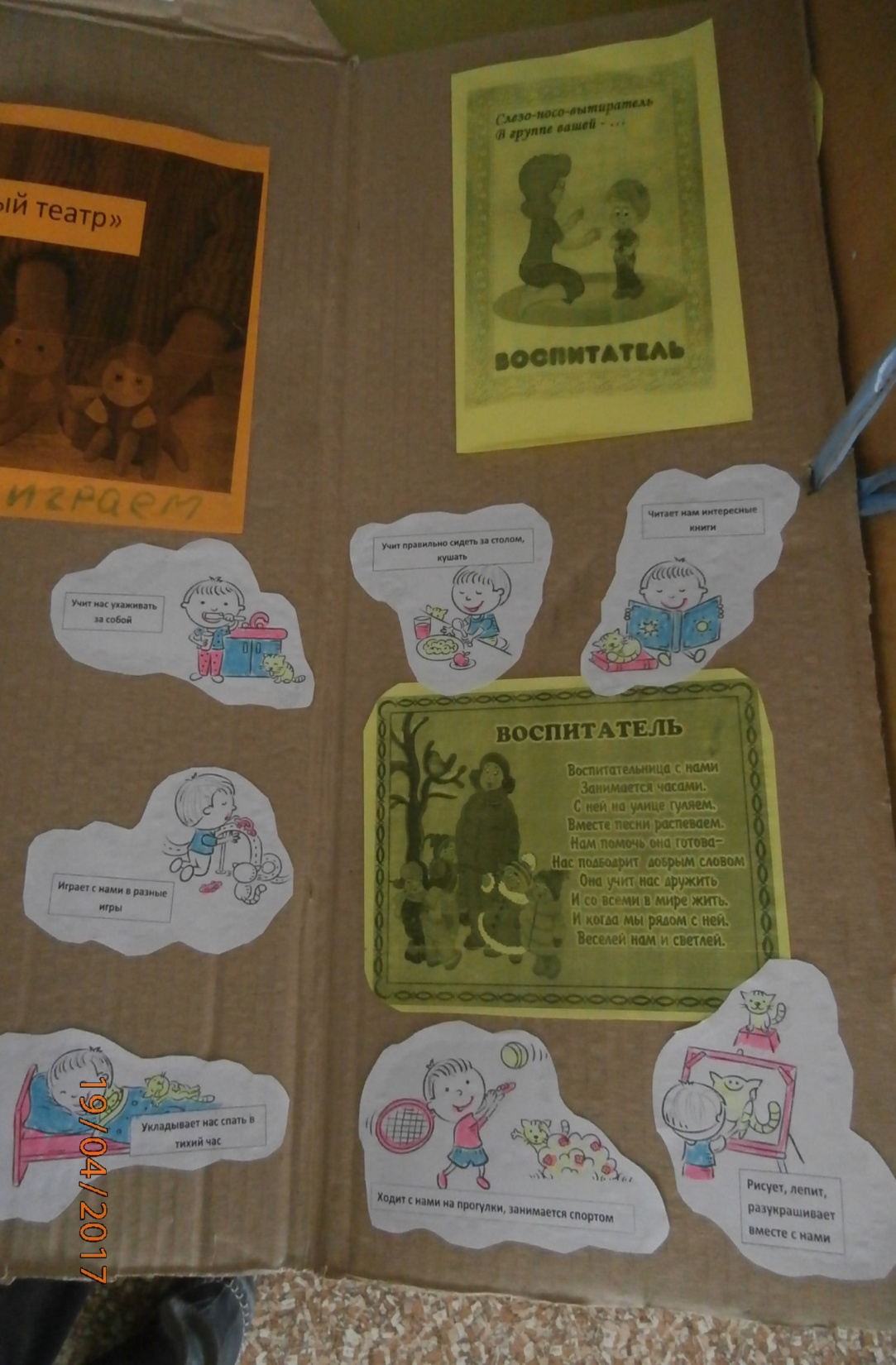 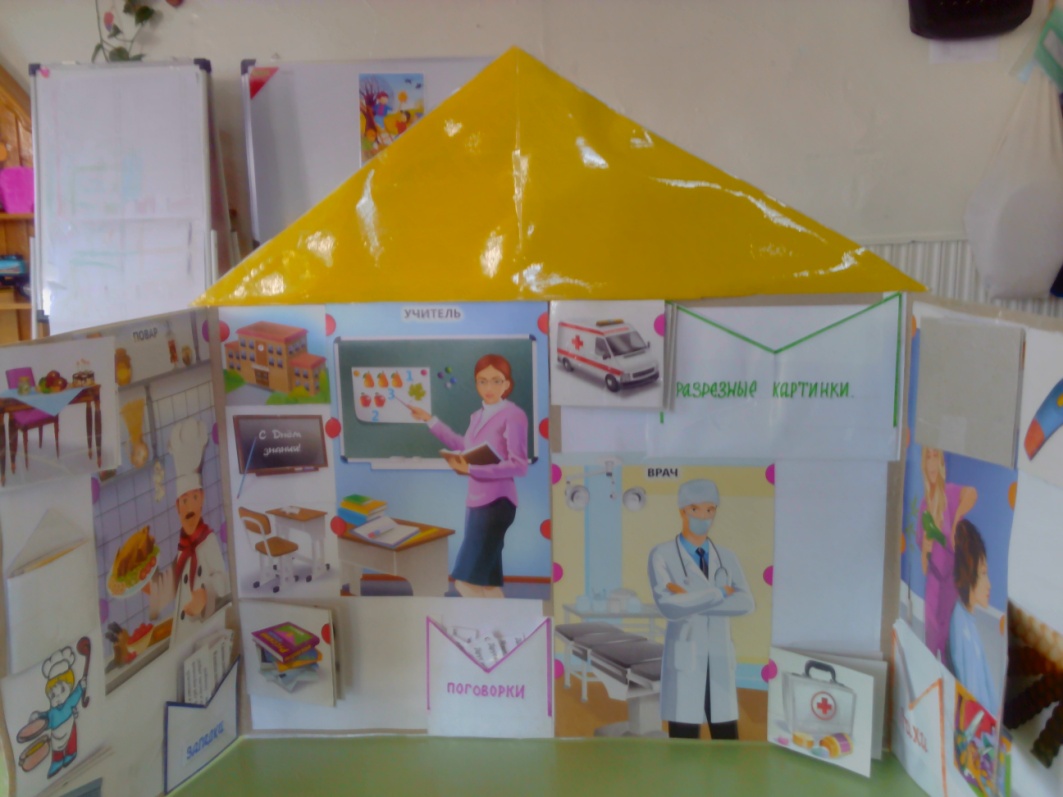 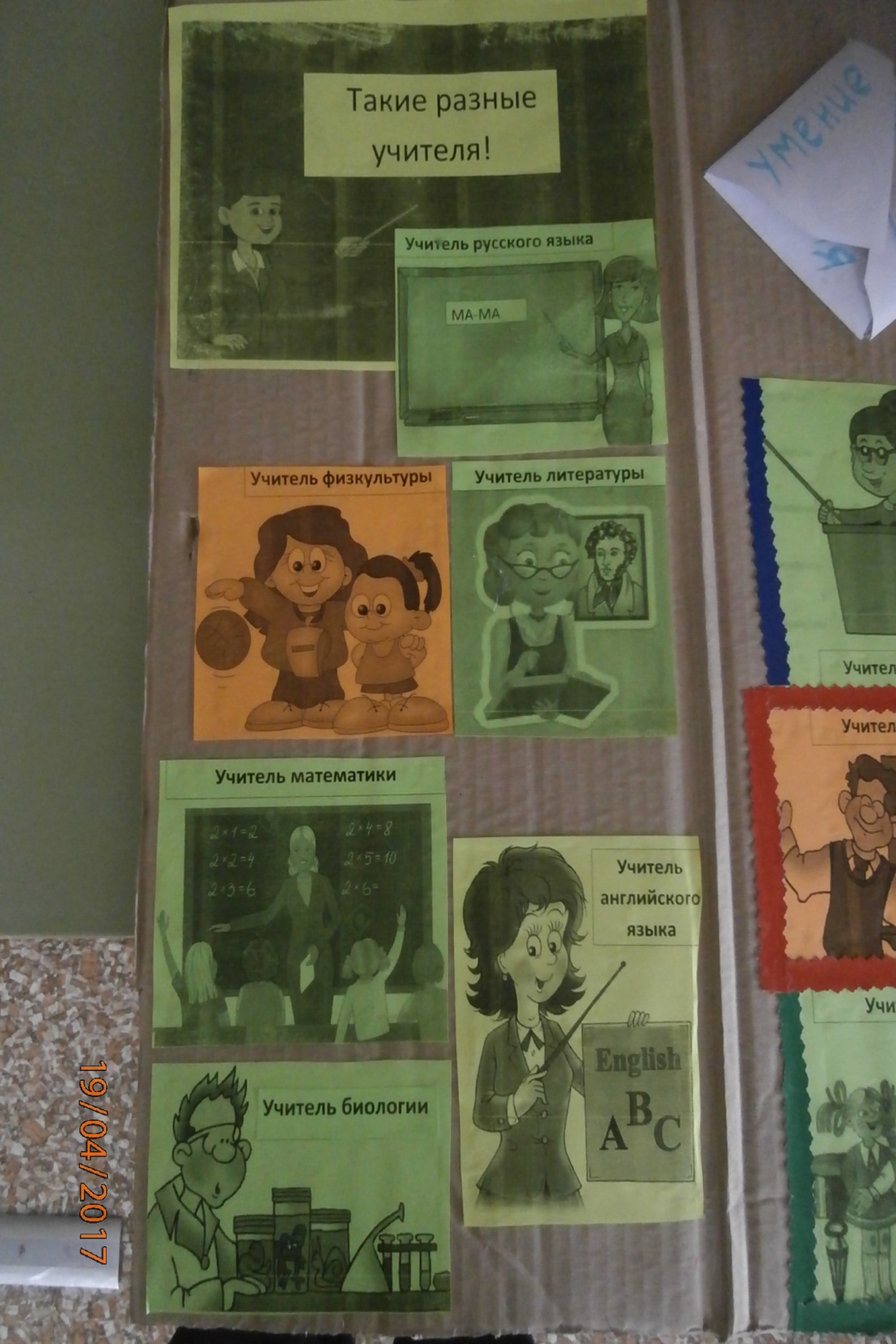 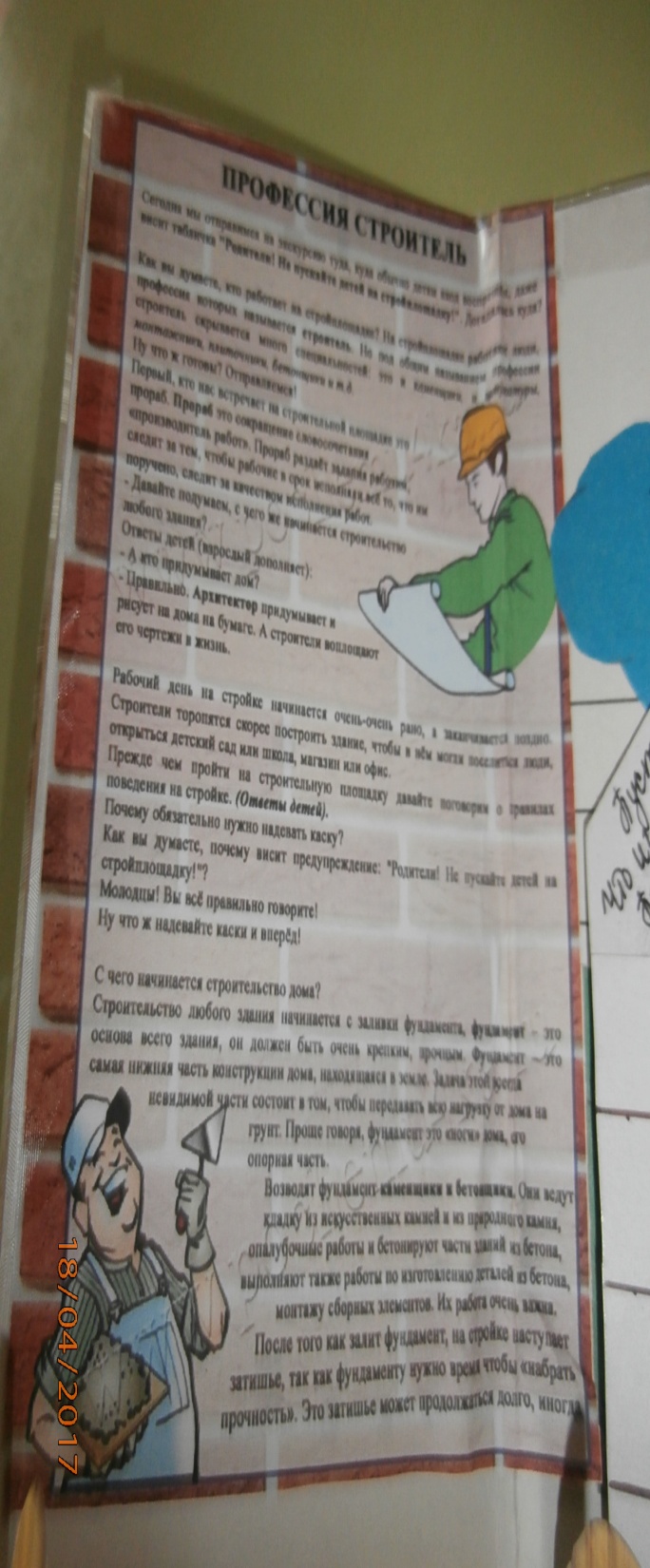 4 блок – Хорошо известно, что среди видов деятельности, имеющих большое воспитательное и образовательное значение для дошкольников, является игра. Играя в народные игры создается дополнительное условие для  усвоения культуры народа, реализации речевых задач (обогатить  словарный запас,  выразительность речи). Огромную роль в народных традиционных играх играет песня, ритмические пляски, притопывания.  Дети знакомятся с музыкальными  шумовыми инструментами и осваивают умение играть на них (ложки деревянные, бубны)
В детском саду планируются  тематические развлечения  ( «Золотая осень», «Новогодняя сказка», «Рождественская сказка», «Путешествие с Баиром», «Масленица», «8 марта», «Мы сильные и смелые»,обыгрывание сказок бурятского, русского народа с использованием кукольного театра: «Как собака нашла себе хозяина – друга», «Заюшкина избушка»).
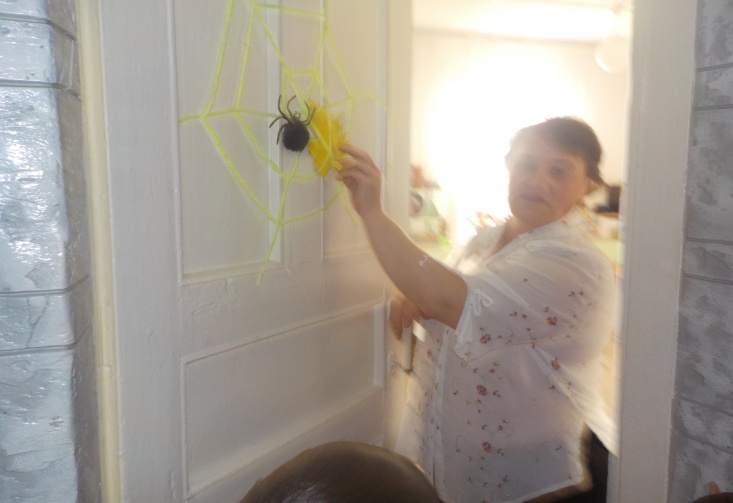 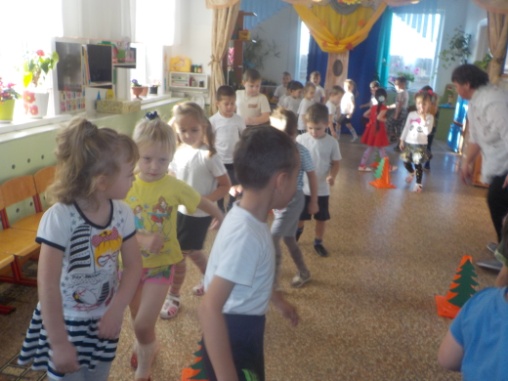 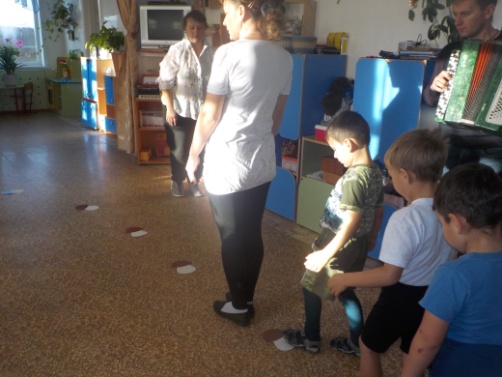 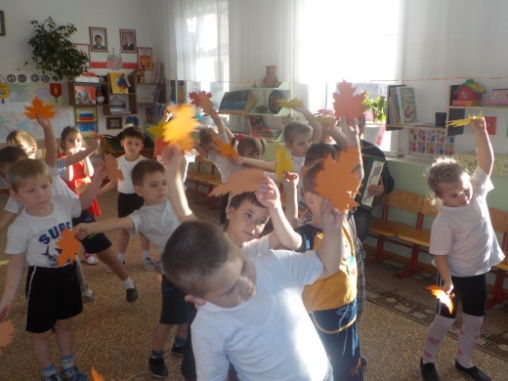 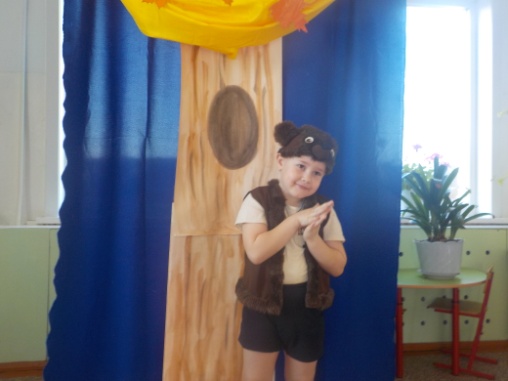 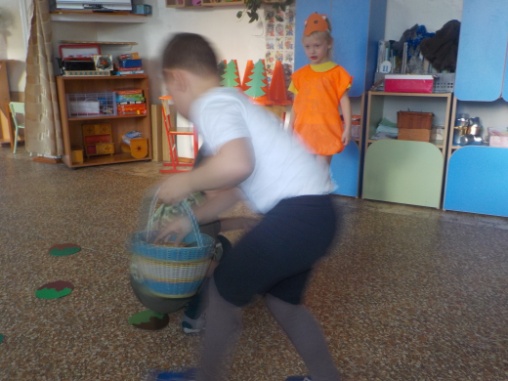 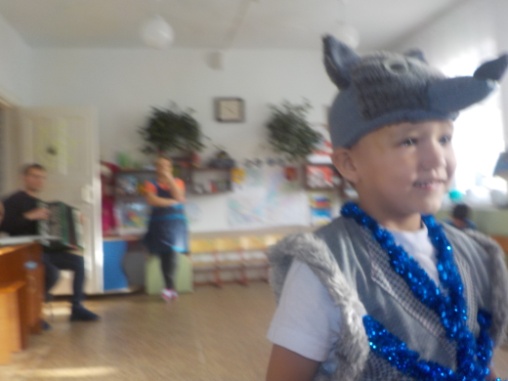 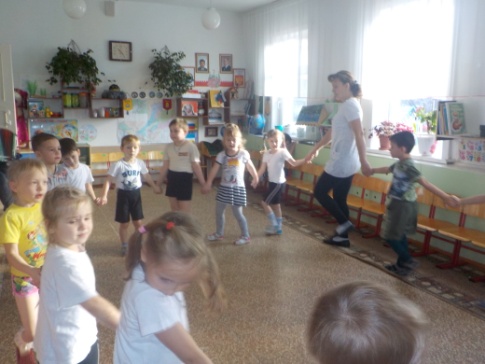 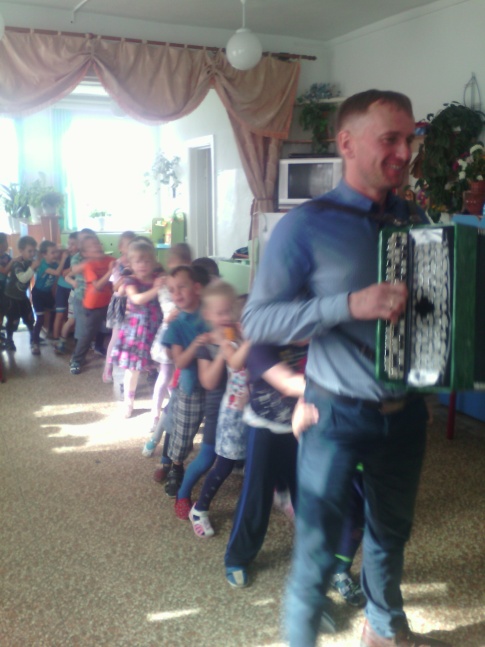 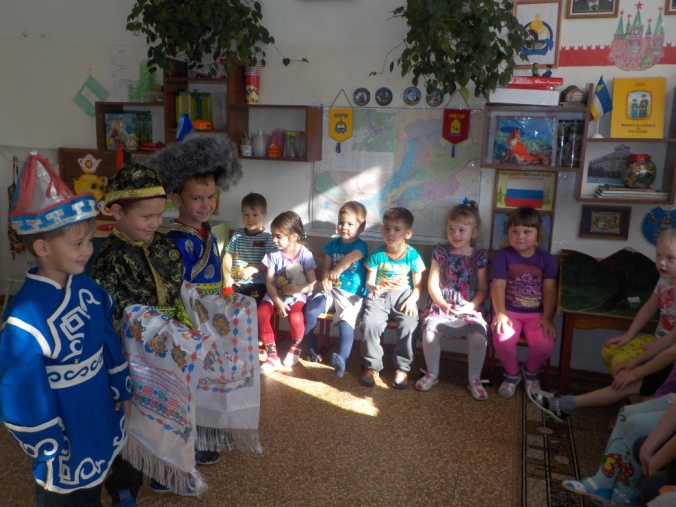 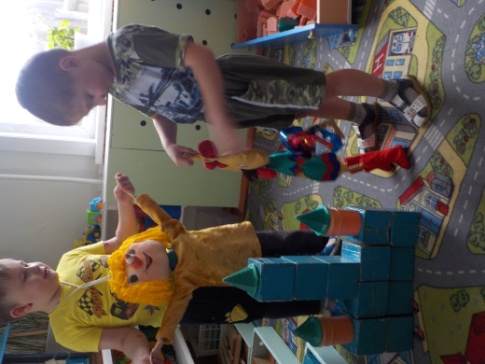 5 блок – Знакомство детей с природой родного края.  Для этого мы знакомим детей со  стихами о животных и растениях, загадками, народными приметами, что позволит обогатить и разнообразить речь детей. Провели экскурсии к реке Итанца, Кома в разный период, где дети наблюдали  в сравнении разные периоды осени (ранняя, золотая, поздняя). Просматриваем с детьми презентации из серии «Живая природа», «Не живая природа» с последующим обсуждением увиденного. Проводим ознакомительные беседы о животных и птицах Бурятии, среде их обитания. Так же проводим наблюдения на территории детского сада, за растениями, деревьями, насекомыми, птицами.
    Пословицы и поговорки пронизаны чувством глубочайшей любви и преданности Родине. Разучивая, объясняя их использовали метод мнемотехники, где решались сразу несколько задач: развитие памяти, обогащение словаря детей, формирование грамматического строя речи, развитие диалогической речи, воспитание нравственных качеств.
 Загадывая детям загадки, хотелось испытать их на сообразительность, Все это способствовало познавательному   развитию и расширению детского кругозора.
Экскурсия к реке
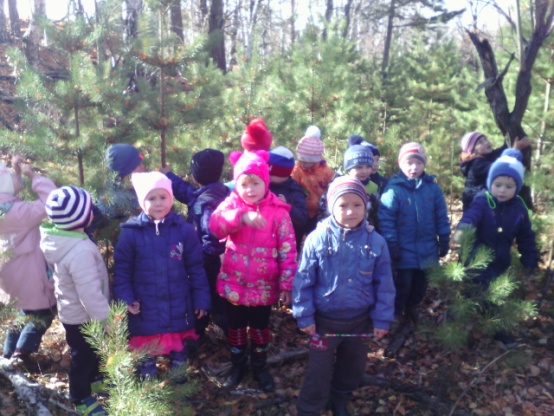 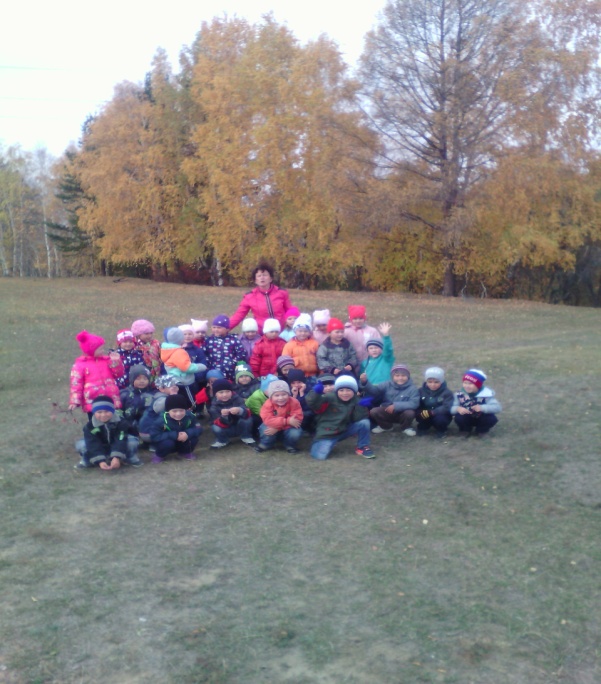 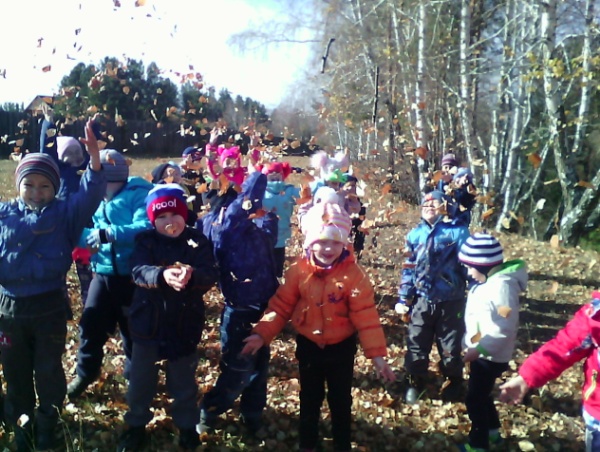 Сентябрь
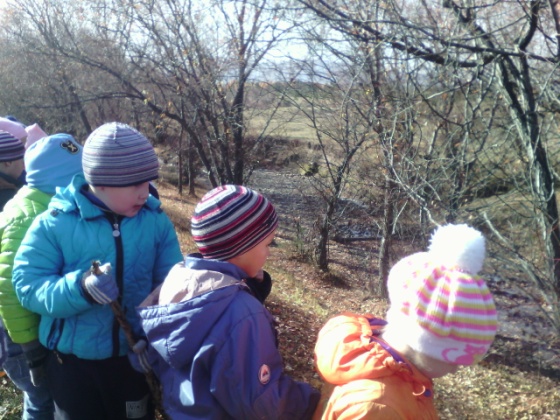 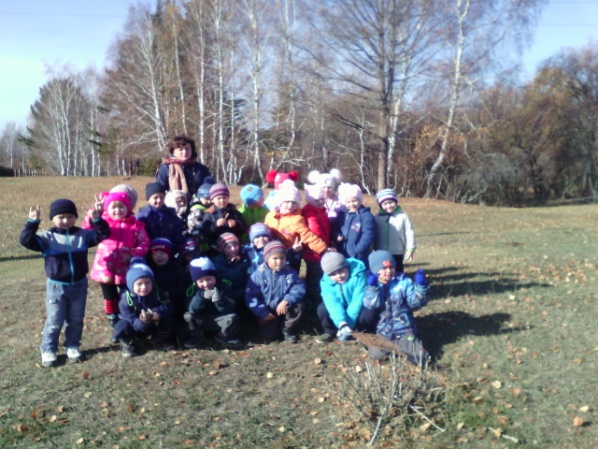 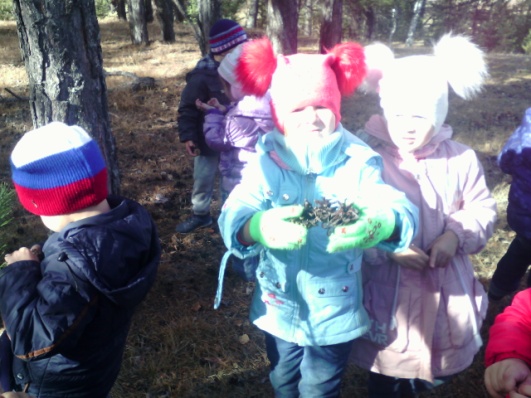 Октябрь
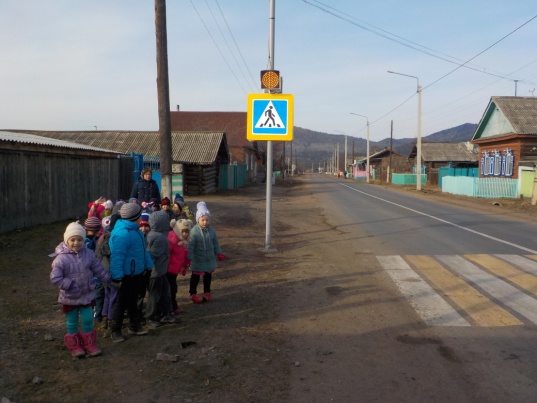 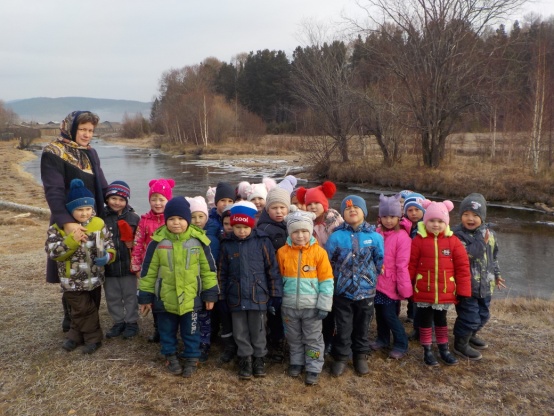 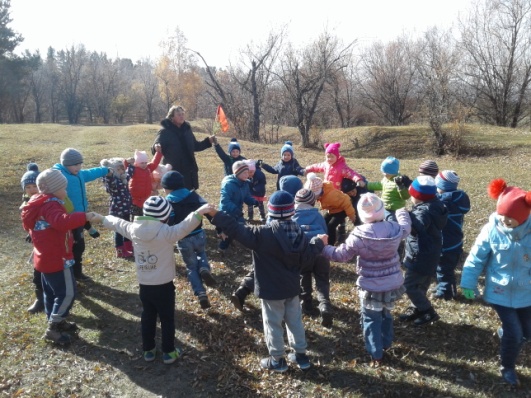 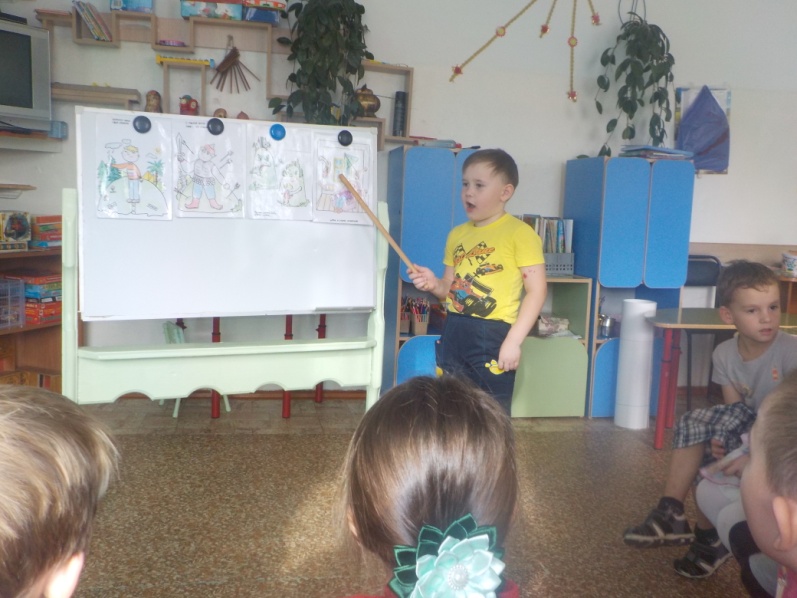 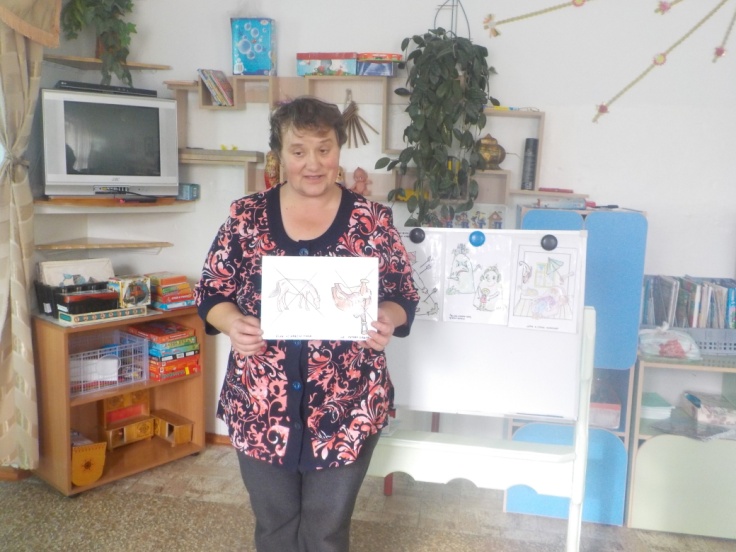 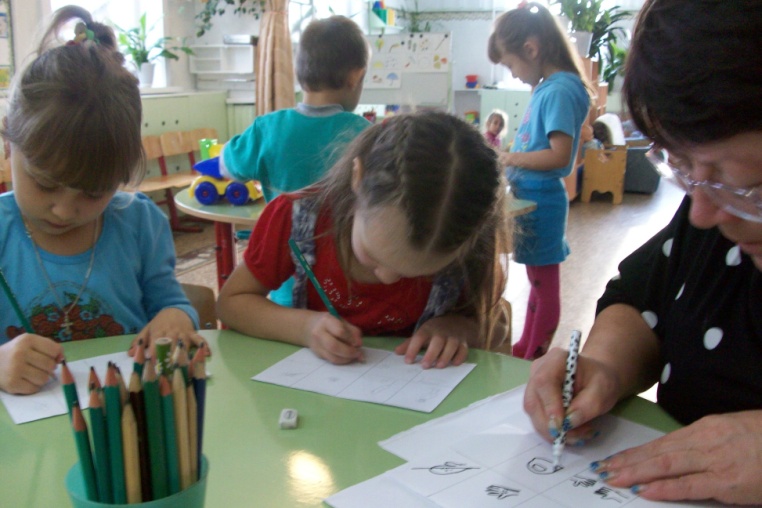 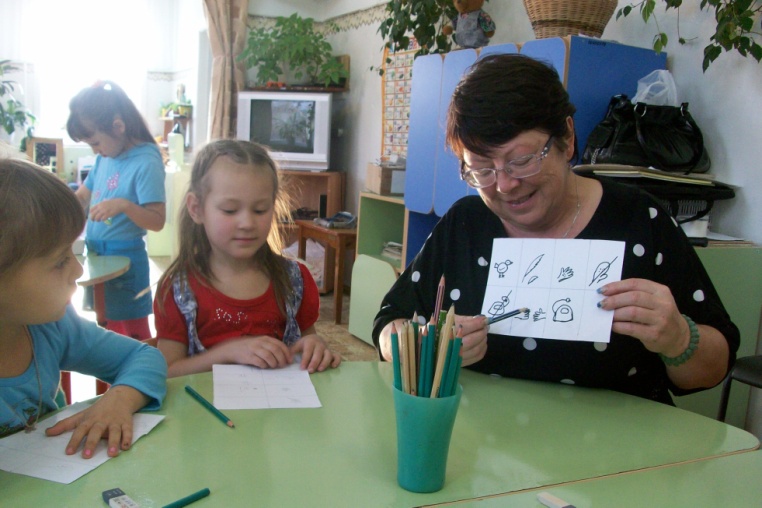 6 блок – Конечно же, первыми помощниками в проведении всей нашей работы по данному направлению являетесь вы родители.  Мы хотим чтобы вы тоже проявили активное участие по  приобщению детей к культурно – историческим ценностям родного края.
  Надеемся что вы примите активное участие в создании оснащения и оборудования предметно – развивающей среды группы: поможете в приобретении бурятских костюмов  для развлечения, а так же материалом для создания кукол к новым спектаклям, вместе с детьми изготовите настольные игры. Посетить памятные места нашего края, сделать фотоотчеты и познакомить с ним других детей, помогите организовать выставки рисунков к запланированным мероприятиям. Мы будем рады вашей помощи в организации развлечений ваших детей.
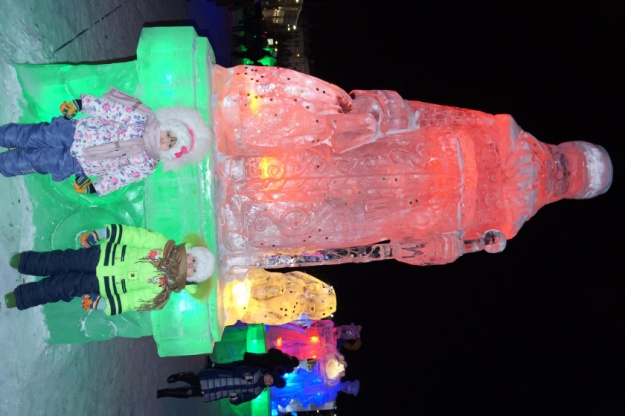 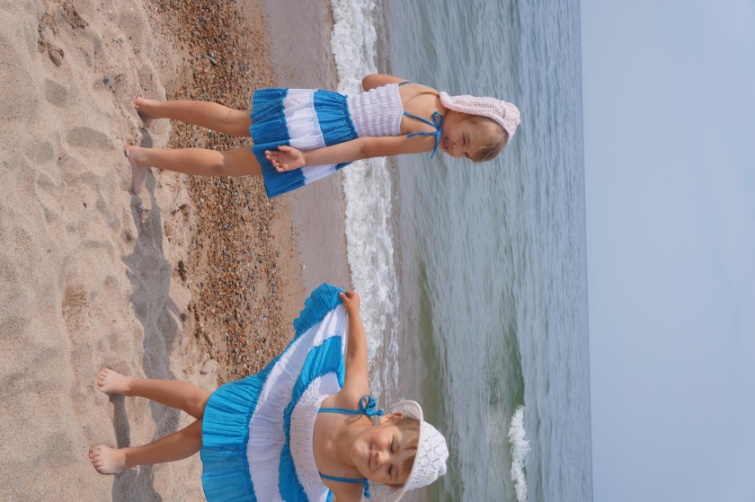 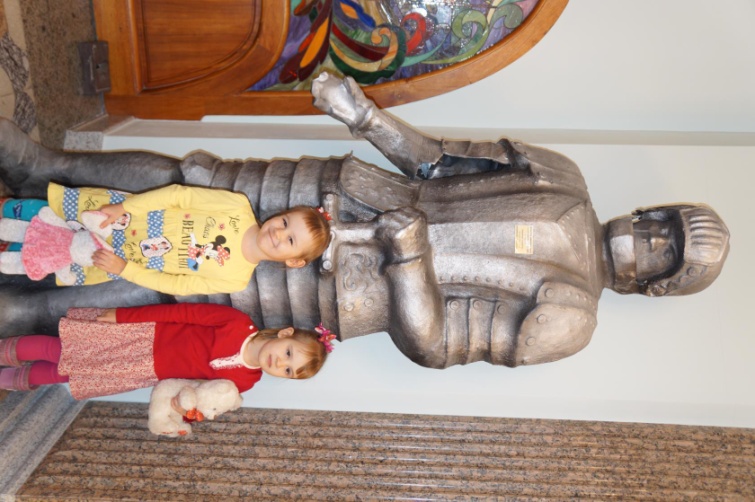 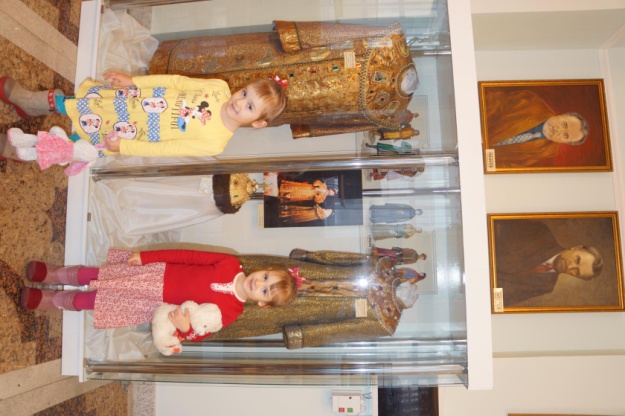 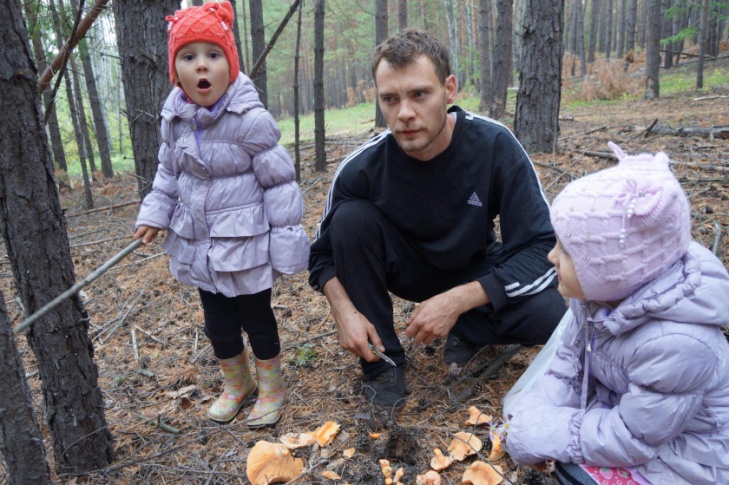 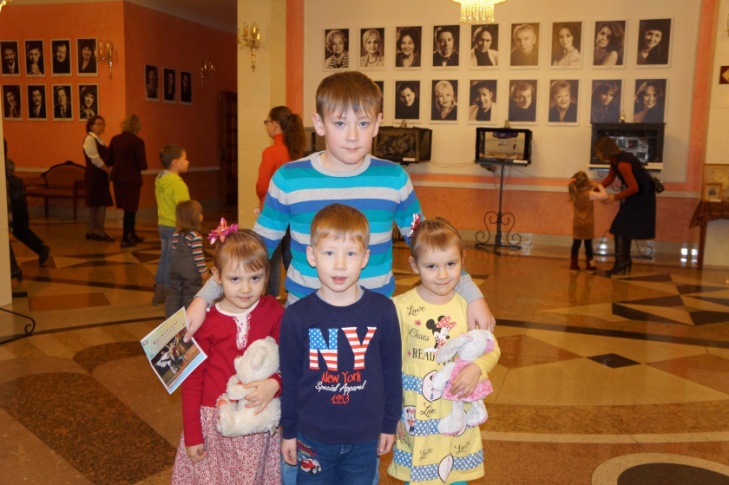 Стариковы Аделина и Васелина
Фотоотчет родителей
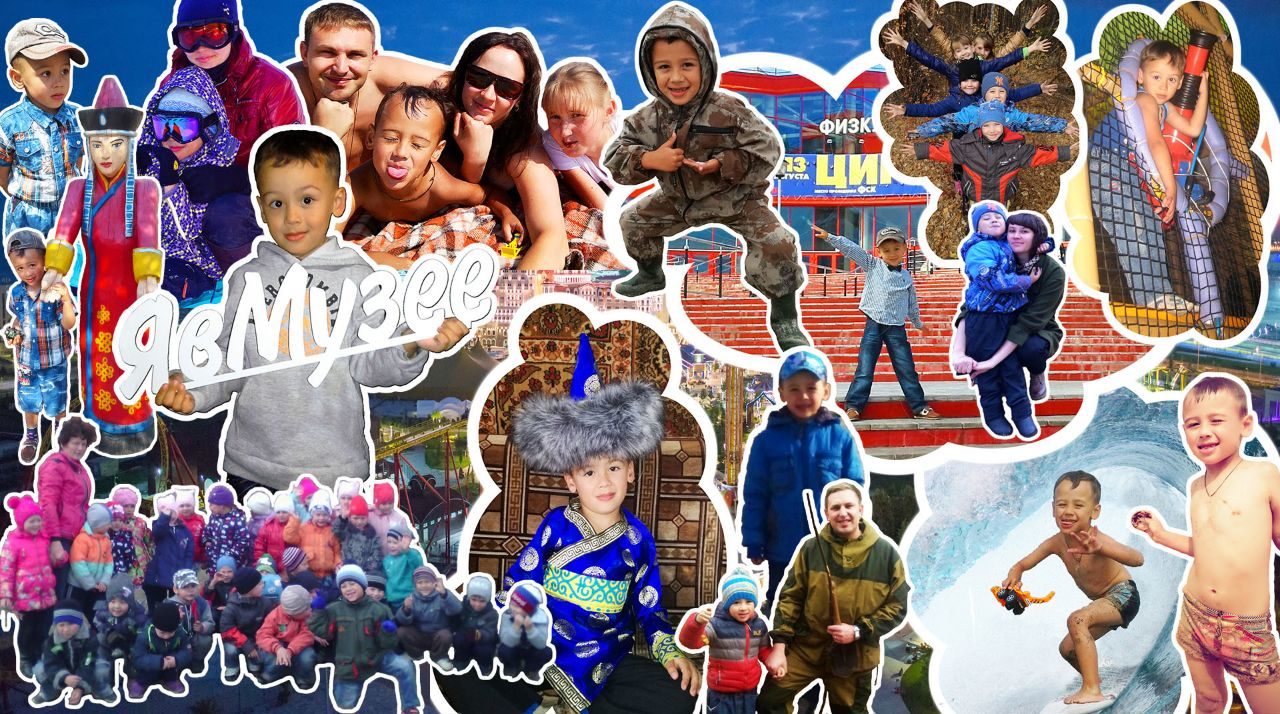 Синюшкин Ярослав
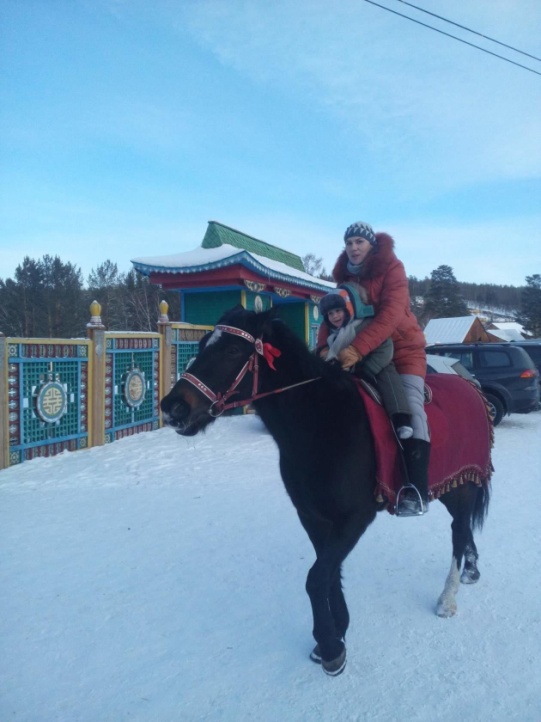 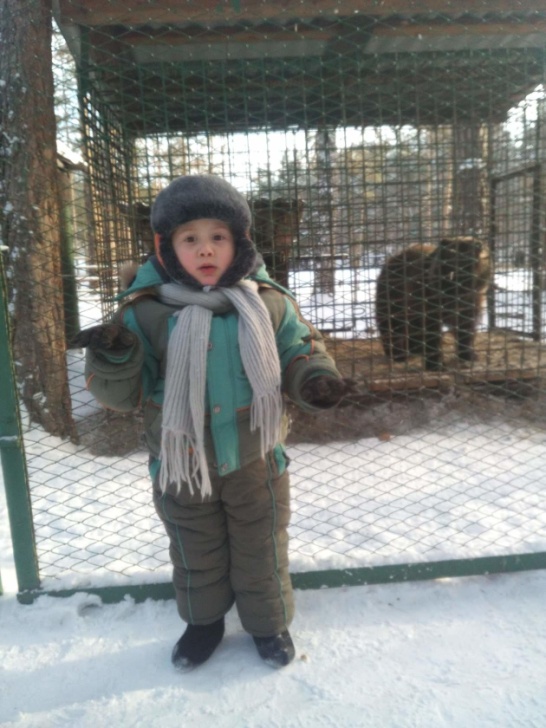 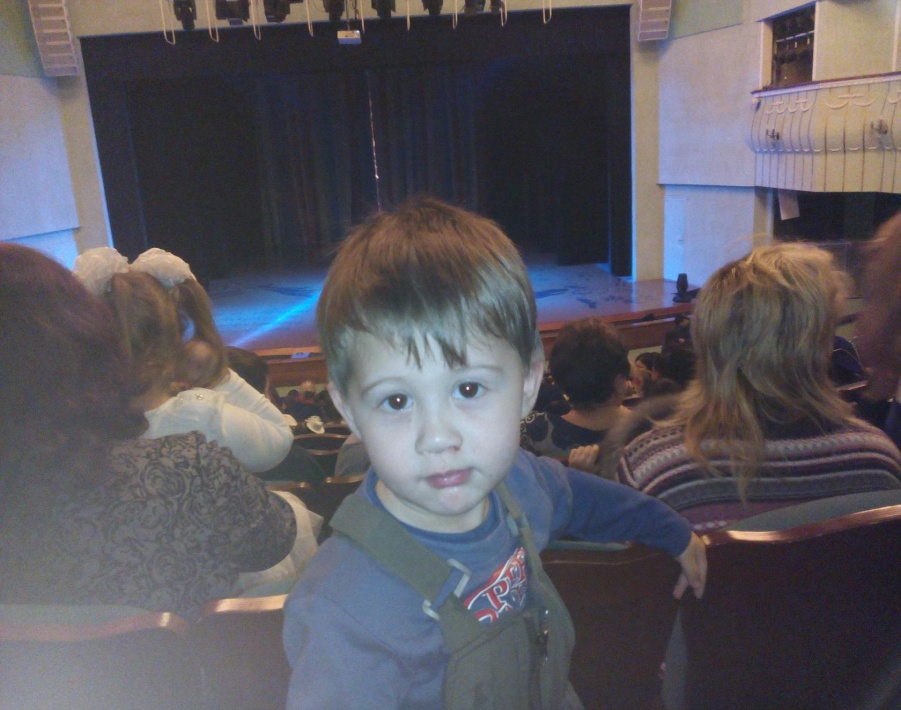 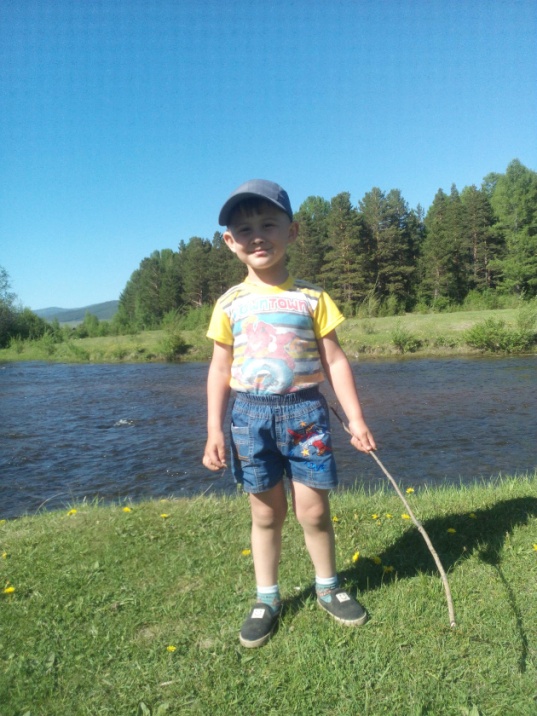 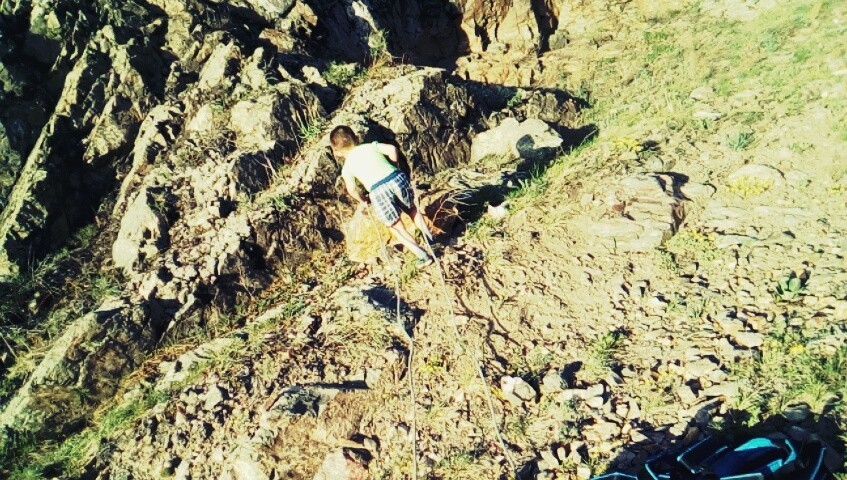 Соснин Семен
Деятельность, направленная на ознакомление детей с Малой родиной (родным краем), позволяет им с детских лет впитывать народные традиции, народный дух. Работа по данному направлению стала предпосылкой воспитания у детей интереса к народному искусству, понимания его ценности, воспитывает уважение к традициям своей малой родины, и,  конечно же, созданию условий для познавательно – речевого развития детей.